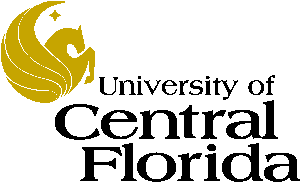 Complexity TheoryMore Computability
Charles E. Hughes
COT6410 – Spring 2021 Notes
Constant time: Not amenable to Rice’s
Constant Time
CTime = { M | K [ M halts in at most K steps independent of its starting configuration ] } 
RT cannot be shown undecidable by Rice’s Theorem as it breaks property 2
Choose M1 and M2 to each Standard Turing Compute (STC) ZERO
M1 is R (move right to end on a zero)
M2 is L R  R (time is dependent on argument)
M1 is in CTime; M2 is not , but they have same I/O behavior, so CTime does not adhere to property 2
4/4/21
© UCF CS
3
Quantifier Analysis
CTime = { M | K C [ STP(M, C, K) ] }
This would appear to imply that CTime is not even re. However, a TM that only runs for K steps can only scan at most K distinct tape symbols. Thus, if we use unary notation, CTime can be expressed
CTime = { M | K C|C|≤K [ STP(M, C, K) ] }
We can dovetail over the set of all TMs, M, and all K, listing those M that halt in constant time.
4/4/21
© UCF CS
4
Mortal Turing Machines
A TM, M, is mortal if it halts on all initial IDs, whether the tape is finitely or infinitely marked. 
A TM is immortal if it is not mortal, that is, if there some starting configuration, with the tape either finitely or infinitely marked, on which it does not halt
The possibility of infinitely marked tapes is essential to the idea of mortality
4/4/21
© UCF CS
5
Complexity of CTime
Can show it is equivalent to the Mortality Problem for TM’s with Infinite Tapes (not unbounded but truly infinite and potentially infinitely marked)
This was shown in 1966 to be undecidable*.
It was also shown to be re, just as we have done so for CTime.
Details Later
*P.K. Hooper, The undecidability of the Turing machine immortality problem, J. Symbolic Logic 31 (1966) 219-234.
4/4/21
© UCF CS
6
Finite Convergence for Concatenation of Context-Free Languages
Relation to Real-Time (Constant Time) Execution
Powers of CFLs
Let G be a context free grammar.
Consider L(G)n
Question1: Is L(G) = L(G)2?
Question2: Is L(G)n = L(G)n+1, for some finite n>0?
These questions are both undecidable.
Think about why question1 is as hard as whether or not L(G) is *. 
Question2 requires much more thought.
4/4/21
© UCF CS
8
L(G) = L(G)2?
The problem to determine if L = * is Turing reducible to the problem to decide if L  L  L, so long as L is selected from a class of languages C over the alphabet  for which we can decide if   {}  L. 
Corollary 1: The problem “is L  L = L, for L context free or context sensitive?” is undecidable
4/4/21
© UCF CS
9
L(G) = L(G)2? is undecidable
Question: Does L  L get us anything new?
i.e., Is L  L = L?
Membership in a CFL is decidable.
Claim is that L = * iff  
(1)   {}  L ; and
(2) L  L = L 
Clearly, if L = * then (1) and (2) trivially hold.
Conversely, we have *  L*=  n0 Ln  L
first inclusion follows from (1); second from (2)
4/4/21
© UCF CS
10
Finite Power Problem
The problem to determine, for an arbitrary context free language L, if there exist a finite n such that Ln = Ln+1 is undecidable.
Let M be some Turing Machine
L1 = { C1# C2R $ | C1, C2 are configurations },
L2 = { C1#C2R$C3#C4R  … $C2k-1#C2kR$ | where k  1 and, for some i, 1  i < 2k, Ci  M  Ci+1 is false },
L = L1  L2  {}.
4/4/21
© UCF CS
11
Undecidability of n Ln = Ln+1
L is context free. 
Any product of L1 and L2, which contains L2 at least once, is L2. For instance, L1  L2 = L2  L1 = L2  L2 = L2.  
This shows that (L1  L2)n = L1n  L2. 
Thus, Ln = {}  L1  L12 …   L1n  L2. 
Analyzing L1 and L2 we see that L1n  L2   L2 just in case there is a word C1 # C2R $ C3 # C4R  … $ C2n-1 # C2nR $ in L1n that is not also in L2. 
But then there is some valid trace of length 2n. 
L has the finite power property iff M executes in constant time.
4/4/21
© UCF CS
12
Missing Step
We have that CT (Constant-Time) is many-one reducible to Finite Power Problem (FPC) for CFLs
This means that if CT is unsolvable, so is FPC for CFLs.
However, we still lack a proof that CT is unsolvable. To achieve that we actually start with the 1966 result* that the mortality problem for TMs with potentially infinite initial tape markings is re/non-recursiveNote that the uniform halting problem for TMs with finite initial tape markings is not even re – This is TOTAL
*P.K. Hooper, The undecidability of the Turing machine immortality problem, J. Symbolic Logic 31 (1966) 219-234.
4/4/21
© UCF CS
13
Infinite Tape Markings
If a TM halts for all tape markings, even if the TM’s initial tape is infinitely marked, then there is some fixed maximum amount of the tape that the machine can traverse
Why is the above so?
Well, informally, if there was no bound built into the TM’s table then it would be at the mercy of its data to decide when to stop and that would lead a search for a zero (a divider between items on the tape) to take an infinite amount of time
4/4/21
© UCF CS
14
Uniformly Halting
A TM, M, uniformly halts if there is some n, dependent only on M, such that M halts in at most n steps no matter what initial finite input it is given
Note that this concepts is restricted to normal TMs that start with a finitely marked tape
Clearly, a TM that uniformly halts runs in constant time
4/4/21
© UCF CS
15
T uniformly halts iff T is mortal
Let T be a TM that does not uniformly halt. If any finite ID does not lead to a halt, then clearly T is immortal. 
Assume then that T does not uniformly halt but all finite ID’s cause it to halt.
Let I be the set of all ID’s such that, for each I  I, when T starts in I it will eventually scan each square of the tape containing a symbol of I before it scans a square not containing a symbol of I. 
Let {q1, … , qm} be the states of T. We define a forest of m trees, one for each state of T, such that the j-th tree has root qj. 
If I0, I1  I, and qj is a symbol of I0 and I1, and I1 =  I0 or I1 = I0  , where  is a tape symbol, then I0 is a parent of I1 in the j-th tree. 
Note that when T starts in I1, the square containing  is scanned after every other square of I1 but before any square not in I1.
4/4/21
© UCF CS
16
T uniformly halts iff T is mortal
Since T does not uniformly halt but every finite ID causes it to halt, at least one of the trees of the forest must be infinite. 
The degree of each vertex in each tree is finite (it is bounded by the number of tape symbols). By Koenig's Infinity Lemma, at least one of the trees must have an infinite branch. Therefore, there exists an infinite ID which causes T to travel an infinite distance on the tape. It follows that T is immortal.
4/4/21
© UCF CS
17
Undecidability of Finite Convergence for Operators on Formal Languages
Relation to Real-Time (Constant Time) Execution
Simple Operators
Concatenation
A  B = { xy | x  A & y  B }

Insertion
A  B = { xyz |  y  A, xz  B, x, y, z  *}
Clearly, since x can be , A  B  A  B
4/4/21
© UCF CS
19
K-insertion
A  [ k ] B = { x1y1x2y2 … xkykxk+1 |  				y1y2 … yk  A, 				x1x2 … xkxk+1  B, 				xi, yj  *}

Clearly, B  A  A  [ k ] B , for all k>0
4/4/21
© UCF CS
20
Iterated Insertion
A (1) [ n ]  B = A [ n ]  B

A (k+1) [ n ] B = A [ n ]  (A (k) [ n ] B)
4/4/21
© UCF CS
21
Shuffle
Shuffle (product and bounded product)
A  B =  j  1 A [ j ] B 
A [ k ] B =  1jk  A [ j ] B = A [ k ] B 

One is tempted to define shuffle product as A  B = A [ k ] B where 	k =  y [ A [ j ] B = A [ j+1] B ]but such a k may not exist – in fact, we will show the undecidability of determining whether or not k exists
4/4/21
© UCF CS
22
More Shuffles
Iterated shuffle
A 0 B = A
A k +1 B = (A [ k ] B)  B 

Shuffle closure
A * B =  k  0 (A [ k ] B)
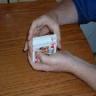 4/4/21
© UCF CS
23
Crossover
Unconstrained crossover is defined by A u B = { wz, yx | wxA and yzB}

Constrained crossover is defined by A c B = { wz, yx | wxA and yzB, 			|w| = |y|, |x| = |z| }
4/4/21
© UCF CS
24
Who Cares?
People with no real life (me?)
Insertion and a related deletion operation are used in biomolecular computing and dynamical systems
Shuffle is used in analyzing concurrency as the arbitrary interleaving of parallel events
Crossover is used in genetic algorithms
4/4/21
© UCF CS
25
Some Known Results
Regular languages, A and B
A  B is regular
A  [ k ] B is regular, for all k>0
A  B is regular
A * B is not necessarily regular 
Deciding whether or not A * B is regular is an open problem
4/4/21
© UCF CS
26
More Known Stuff
CFLs, A and B
A  B is a CFL
A  B is a CFL
A  [ k ] B is not necessarily a CFL, for k>1
Consider A=anbn; B = cmdm and k=2
Trick is to consider (A  [ 2 ] B)  a*c*b*d*
A  B is not necessarily a CFL
A * B is not necessarily a CFL 
Deciding whether or not A * B is a CFL is an open problem
4/4/21
© UCF CS
27
Immediate Convergence
L = L2 ?
L = L L ? 
L = L  L ? 
L = L * L ?
L = L c L ?
L = L u L ?
4/4/21
© UCF CS
28
Finite Convergence
k>0 Lk = Lk+1 
k0 L (k)  L = L (k+1)  L 
k0 L [ k ] L = L [ k+1 ] L
k0 L k  L = L k +1 L
k0 L (k) c L = L (k+1) c L 
k0 L (k) u L = L (k+1) u L 

k0 A (k)  B = A (k+1)  B
k0 A [ k ] B = A [ k+1 ] B 
k0 A k  B = A k +1 B
k0 A (k) c B = A (k+1) c B 
k0 A (k) u B = A (k+1) u L
4/4/21
© UCF CS
29
Finite Power of CFG
Let G be a context free grammar.
Consider L(G)n
Question1: Is L(G) = L(G)2?
Question2: Is L(G)n = L(G)n+1, for some finite n>0?
These questions are both undecidable.
We showed that question1 is as hard as whether or not L(G) is *. 
Question2 required more work.
4/4/21
© UCF CS
30
1981 Results
Theorem 1:The problem to determine if L = * is Turing reducible to the problem to decide if L  L  L, so long as L is selected from a class of languages C over the alphabet  for which we can decide if   {}  L. 
Corollary 1: The problem “is L  L = L, for L context free or context sensitive?” is undecidable
4/4/21
© UCF CS
31
Proof #1
Question: Does L  L get us anything new?
i.e., Is L  L = L?
Membership in a CSL is decidable.
Claim is that L = * iff  
(1)   {}  L ; and
(2) L  L = L 
Clearly, if L = * then (1) and (2) trivially hold.
Conversely, we have *  L*=  n0 Ln  L
first inclusion follows from (1); second from (2)
4/4/21
© UCF CS
32
Subsuming 
Let  be any operation that subsumes concatenation, that is A  B  A  B. 
Simple insertion is such an operation, since A  B  A  B. 
Unconstrained crossover also subsumes , A c B = { wz, yx | wxA and yzB}
4/4/21
© UCF CS
33
L = L  L ?
Theorem 2: The problem to determine if L = * is Turing reducible to the problem to decide if L  L  L, so long as L  L  L  L and L is selected from a class of languages C over  for which we can decide if   {}  L.
4/4/21
© UCF CS
34
Proof #2
Question: Does L  L get us anything new?
i.e., Is L  L = L?
Membership in a CSL is decidable.
Claim is that L = * iff  
(1)   {}  L ; and
(2) L  L = L 
Clearly, if L = * then (1) and (2) trivially hold.
Conversely, we have *  L*=  n0 Ln  L
first inclusion follows from (1); second from (1), (2) and the fact that L  L  L  L
4/4/21
© UCF CS
35
Quotients of CFLs
Quotients of CFLs (Trace-Like Sequences)
Let L1 =  L( G1 ) = { $ # Y0 # Y1 # Y2 # Y3 # … # Y2j # Y2j+1 # }
where Y2i  Y2i+1 , 0 ≤ i ≤ j.  
This checks the even/odd steps of an even length computation.
Now, let L2=L( G2 )={X0 $ # X0 # X1 # X2 # X3 # X4 # … # X2k-1 # X2k# Z0 #}
where X2i-1  X2i , 1 ≤ i ≤ k and Z0 is a unique halting configuration.
This checks the odd/steps of an even length computation and includes an extra copy of the starting number prior to its $.
4/4/21
© UCF CS
37
If a Turing Machine Trace
Let L1 =  L( G1 ) = { $ # Y0R # Y1 # Y2R # Y3 # … # Y2jR # Y2j+1 # }
where Y2i  Y2i+1 , 0 ≤ i ≤ j.  
This checks the even/odd steps of an even length computation.

Now, let L2=L( G2 )={X0 $ # X0R # X1 # X2R # X3 # X4R # … # X2k-1 # X2kR# Z0 #}
where X2i-1  X2i , 1 ≤ i ≤ k and Z0 is a unique halting configuration.

This checks the odd/steps of an even length computation and includes an extra copy of the starting number prior to its $.
4/4/21
© UCF CS
38
Quotients of CFLs (results)
L1 =     { $ # Y0 # Y1 # Y2 # Y3 # Y4 # … #Y2k-1  # Y2j # Y2j+1 # }
L2 = {X0 $ # X0 # X1 # X2 # X3 # X4 # … # X2k-1 # X2k#   Z0    #} 
Now, consider the quotient of L2 / L1 .  The only way a member of L1 can match a final substring in L2 is to line up the $ signs.  But then they serve to check out the validity and termination of the computation.  Moreover, the quotient leaves only the starting point (the one on which the machine halts.)  Thus,
	L2 / L1  = { X0 | the system being traced halts}. 

Since deciding the members of an re set is in general undecidable, we have shown that membership in the quotient of two CFLs is also undecidable. Note: Intersection of two CFLs is a CSL but quotient of two CFLs is an re set and, in fact, all re sets can be specified by such quotients.
4/4/21
© UCF CS
39
Quotients of CFLs (precise)
Let (n, ((a1,b1,c1,d1) , … ,(ak,bk,ck,dk) ) be some factor replacement system with residues.  Define grammars G1 and G2 by using the 4k+4 rules
G : Fi 	  	1aiFi1ci  |  1ai+bi#1ci+di	1 ≤ i ≤ k
	 T1	 	# Fi T1  |  # Fi #		1 ≤ i ≤ k
	 A 	  	1 A 1 | $ #
	 S1	 	$T1
	 S2 	  	A T1 # 1z0 #	Z0 is 0 for us
G1 starts with S1 and G2 with S2
Thus, using the notation of writing Y in place of 1Y, 
L1 =  L( G1 ) = { $ #Y0 # Y1 # Y2 # Y3 # … # Y2j # Y2j+1 # }
where Y2i  Y2i+1 , 0 ≤ i ≤ j.  
This checks the even/odd steps of an even length computation.
But, L2 =  L( G2 ) = {X0 $ #X0 # X1 # X2 # X3 # X4 # … # X2k-1 # X2k# Z0 # }
where X2i-1  X2i , 1 ≤ i ≤ k and X = X0 
This checks the odd/steps of an even length computation, and includes an extra copy of the starting number prior to its $.
4/4/21
© UCF CS
40
Summarizing Quotient
Now, consider the quotient L2 / L1 where L1 and L2 are the CFLs on prior slide.  The only way a member of L1 can match a final substring in L2 is to line up the $ signs.  But then they serve to check out the validity and termination of the computation.  Moreover, the quotient leaves only the starting number (the one on which the machine halts.)  Thus,
	L2 / L1  = { X | the system F halts on zero }. 
	Since deciding the members of an re set is in general undecidable, we have shown that membership in the quotient of two CFLs is also undecidable.
4/4/21
© UCF CS
41